АПРОБАЦИЯ МОДЕЛИ 
«ШКОЛЫ МИНПРОСВЕЩЕНИЯ РОССИИ»
В ОБЩЕОБРАЗОВАТЕЛЬНЫХ ОРГАНИЗАЦИЯХ
ДОНЕЦКОЙ НАРОДНОЙ РЕСПУБЛИКИ
КЛЮЧЕВЫЕ НАПРАВЛЕНИЯ
ЗДОРОВЬЕ
ПРОФОРИЕНТАЦИЯ
ЗНАНИЕ:
КАЧЕСТВО И ОБЪЕКТИВНОСТЬ
здоровье 
сохраняй
профессию выбирай
знание добывай
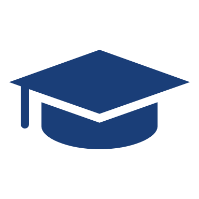 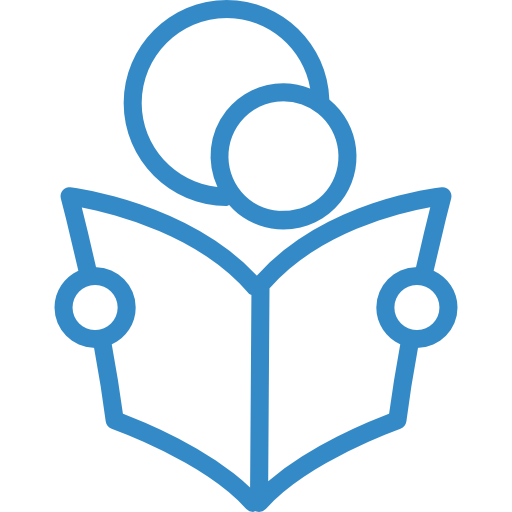 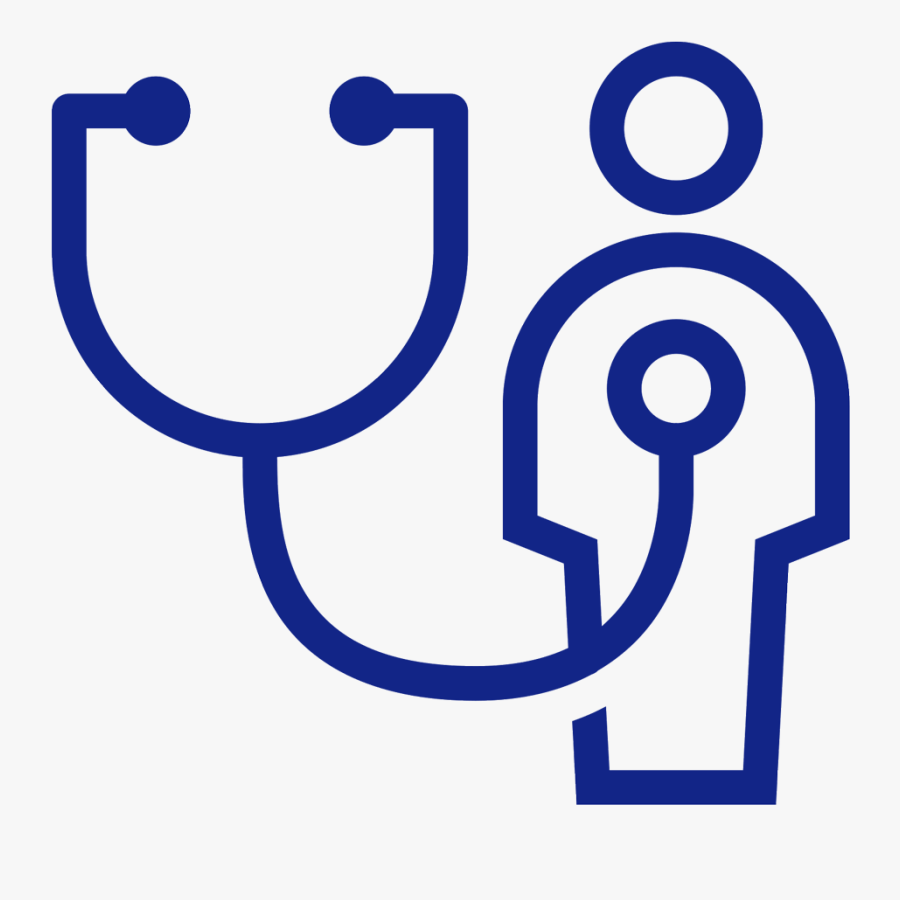 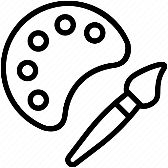 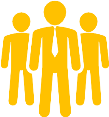 ТВОРЧЕСТВО
ВОСПИТАНИЕ
талант развивай
традиции храни и создавай
ЕДИНОЕ ОБРАЗОВАТЕЛЬНОЕ ПРОСТРАНСТВО 
(ОБУЧЕНИЕ И ВОСПИТАНИЕ): 
КРИТЕРИИ ОБРАЗА БУДУЩЕГО

ПЕРЕЧЕНЬ ПАРАМЕТРОВ 
ПО РАЗРАБОТКЕ ДОРОЖНОЙ КАРТЫ АПРОБАЦИИ ПРОЕКТА 
«ШКОЛА МИНПРОСВЕЩЕНИЯ РОССИИ»
ЗНАНИЕ: КАЧЕСТВО И ОБЪЕКТИВНОСТЬ
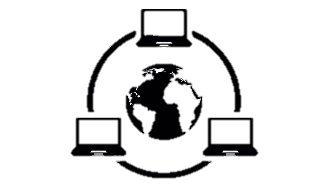 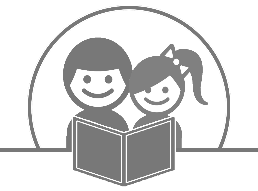 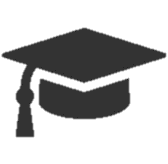 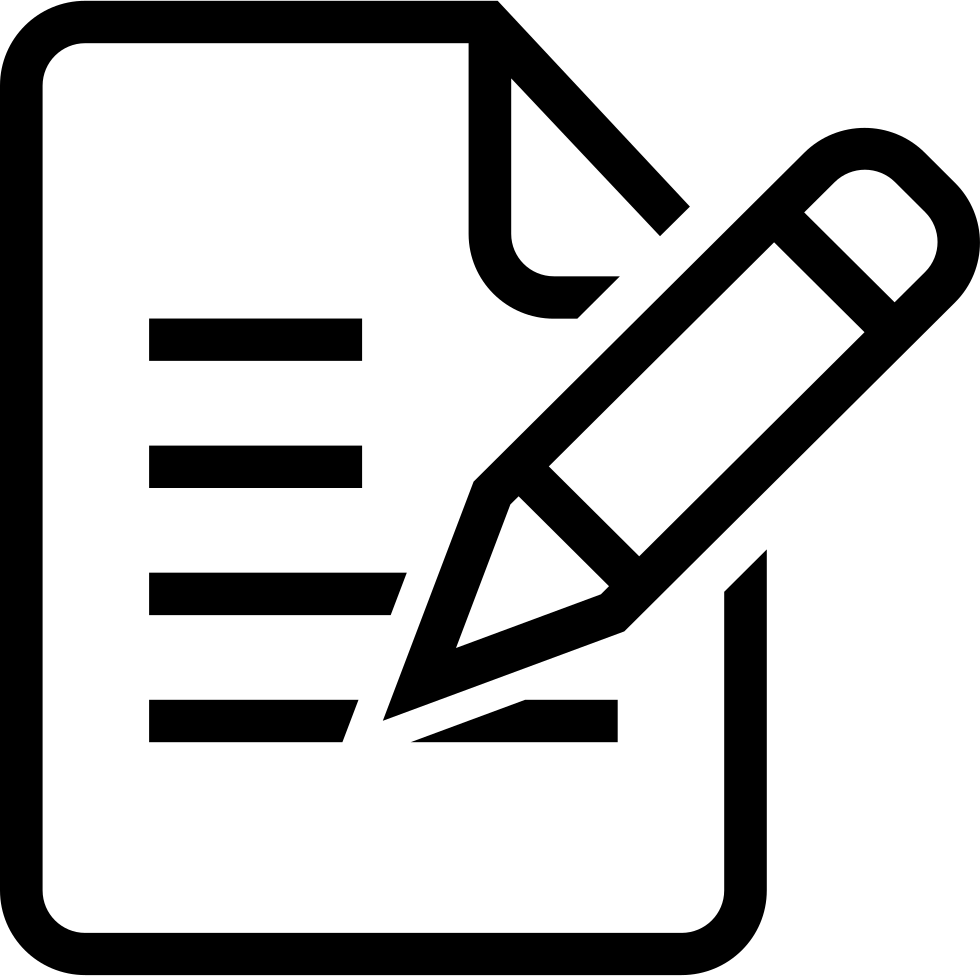 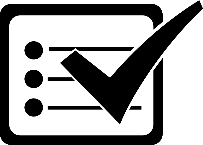 Единые подходы к организации ВСОКО
Единые подходы к содержанию образования
Эффективная модель сетевой формы обучения
Единые подходы к составлению расписания уроков
Единые подходы к организации внеурочной деятельности
ВОСПИТАНИЕ И ШКОЛЬНЫЙ КЛИМАТ
Единые подходы в работе с родителями
Рабочая программа воспитания
Календарный план воспитательной работы
Повышение квалификации
Школьный туризм
Детские и молодежные общественные объединения
Органы ученического самоуправления
Кадровое обеспечение
Предметно-пространственная среда
ЗДОРОВЬЕ
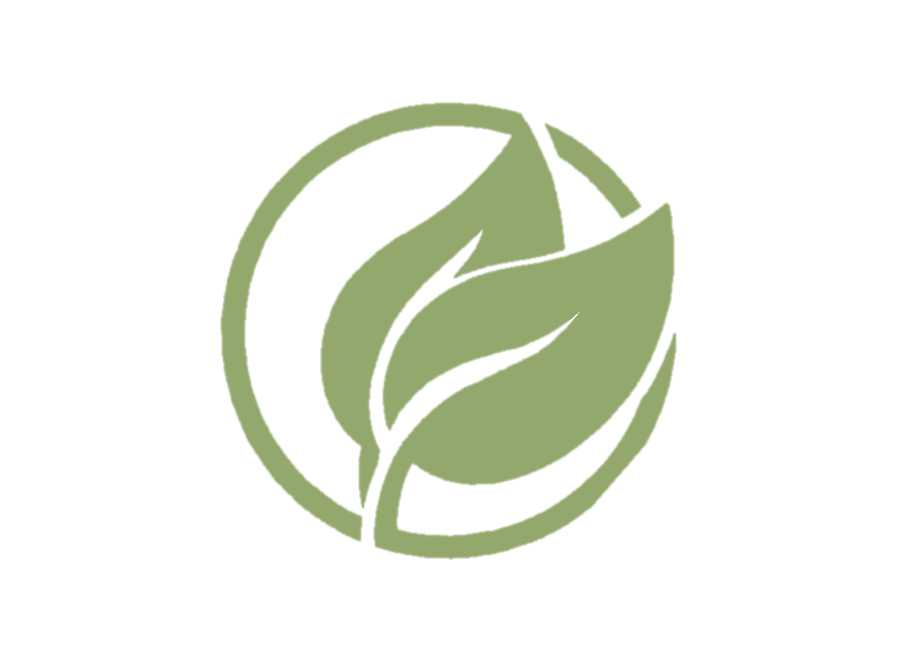 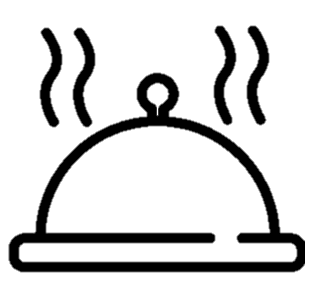 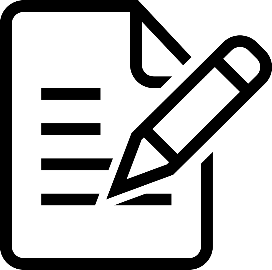 Единые рекомендации по здоровьесбережению в школе
Горячее питание (единое меню, родительский контроль)
Среда без ПАВ (наркотики, алкоголь, табак)
ПРОФОРИЕНТАЦИЯ
Обучение ответственного за организацию профориентационной работы в школе специалиста
Обеспечение участия школьников 6-11 классов в реализации профминимума в 2022-2023 учебном году
Проведение профориентационной онлайн-диагностики
Профориентационный урок
Профессиональные пробы на основе партнерской площадки или на платформе bvbinfo.ru
Мультимедийная выставка «Лаборатория будущего»
Профессиональное обучение для обучающихся 14-18 лет
ПОЛНЫЙ УРОВЕНЬ
Обучение ответственного за организацию профориентационной работы в школе специалиста
Обеспечение участия школьников 6-11 классов в реализации профминимума в 2022-2023 учебном году
Проведение профориентационной онлайн-диагностики
Профориентационный урок
Профессиональные пробы
Проектная деятельность
Экскурсии в СПО, ВПО и на партнерские площадки
Профориентационные блоки
СРЕДНИЙ УРОВЕНЬ
Обучение ответственного за организацию профориентационной работы в школе специалиста
Обеспечение участия школьников 6-11 классов в реализации профминимума в 2022-2023 учебном году
Проведение профориентационной диагностики
Профориентационный урок
Проектная деятельность
Экскурсии в организации СПО, ВО и на партнерские площадки
Профориентационные блоки
БАЗОВЫЙ УРОВЕНЬ
ТВОРЧЕСТВО
Использование ФГИС «Моя школа» 
Предоставление доступа к верифицированному цифровому образовательному контенту, интернет для школьников
Оснащение образовательных организаций материально-технической базой для внедрения ЦОС
Эксплуатация информационной системы управления образовательной организацией
Создание на базе ИКОП («Сферум») профессиональных сообществ педагогов для обмена опытом и помощи начинающим учителям
Современная образовательная инфраструктура общего образования
Стандарт проектирования и дизайна общеобразовательных организаций для обучающихся с ОВЗ
Современная образовательная инфраструктура дополнительного образования детей в сфере инженерных наук
Государственно-общественное управление
Комплексная безопасность
Доступность спортивной инфраструктуры для семей с детьми (во внеклассное время)
Школьные спортивные клубы
Школьные объединения: хор/театр/музыкальный коллектив/пресс-центр (телевидение, газета, журнал)
Школьный музей и музейная педагогика
Система конкурсов, фестивалей, олимпиад, конференций 
Школа полного дня: внеурочная деятельность и дополнительное образование
Дорожная карта  
по реализации проекта «Школа Минпросвещения России»
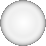 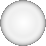 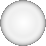 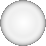 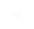 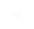 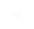 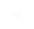 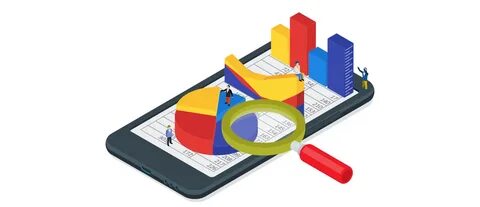 1. АНАЛИТИКО-ПРОГНОСТИЧЕСКИЙ ЭТАП
3
Подготовка дорожной карты по реализации проекта «Школа Минпросвещения России»
2
Выявление дефицитов и составление чек-листа по их устранению
1
Проведение самодиагностики готовности образовательной организации к реализации проекта «Школа Минпросвещения России»
Дорожная карта  
по реализации проекта «Школа Минпросвещения России»
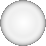 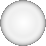 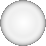 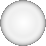 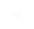 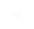 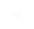 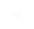 2. ЭТАП РЕАЛИЗАЦИИ ПРОЕКТА «ШКОЛА МИНПРОСВЕЩЕНИЯ РОССИИ»
Создание условий для открытия и  функционирования школьного библиотечного информационного центра
4
3
Обеспечение единых подходов к организации внутришкольной оценки качества образования
2
Обеспечение единых подходов к содержанию общего образования и организации внеурочной деятельности
1
Внесение изменений в программу развития образовательной организации, локальные нормативные правовые акты.
Дорожная карта  
по реализации проекта «Школа Минпросвещения России»
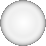 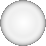 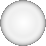 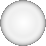 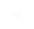 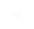 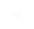 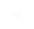 2. ЭТАП РЕАЛИЗАЦИИ ПРОЕКТА «ШКОЛА МИНПРОСВЕЩЕНИЯ РОССИИ»
Расширение возможностей для развития творческих способностей обучающихся через создание школьного творческого пространства
8
7
Обеспечение ведения комплексной работы по профессиональной ориентации обучающихся
6
Создание условий для сохранения и укрепления здоровья в общеобразовательной организации
5
Разработка общей концепции общешкольного воспитательного пространства и создание условий для её реализации
Дорожная карта  
по реализации проекта «Школа Минпросвещения России»
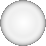 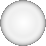 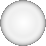 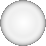 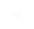 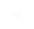 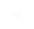 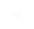 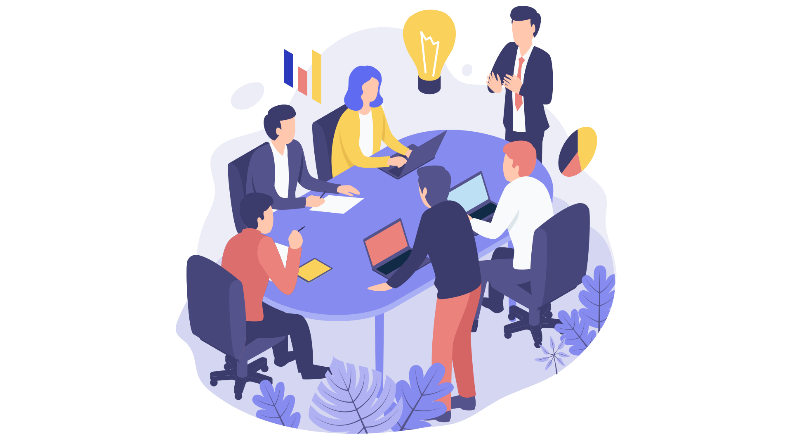 2. ЭТАП РЕАЛИЗАЦИИ ПРОЕКТА «ШКОЛА МИНПРОСВЕЩЕНИЯ РОССИИ»
8
11
Совершенствование системы психолого-педагогического сопровождения участников образовательных отношений
10
Развитие системы методического сопровождения педагогического состава
9
Совершенствование единой информационной среды образовательной организации
Дорожная карта  
по реализации проекта «Школа Минпросвещения России»
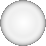 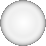 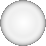 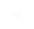 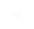 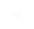 3. РЕФЛЕКСИВНЫЙ ЭТАП
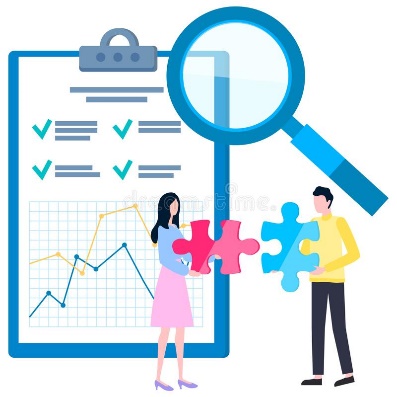 2
Составление чек-листа по устранению выявленных трудностей, подготовка проекта дорожной карты на 2023-2025 гг.
1
Проведение мониторинга качества реализации дорожной карты
Дорожная карта  
по реализации проекта «Школа Минпросвещения России»
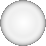 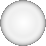 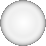 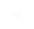 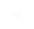 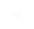 3. РЕФЛЕКСИВНЫЙ ЭТАП
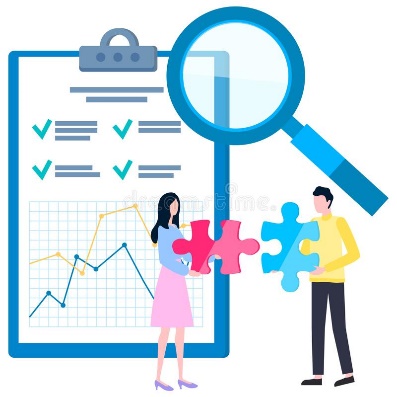 2
Составление чек-листа по устранению выявленных трудностей, подготовка проекта дорожной карты на 2023-2025 гг.
1
Проведение мониторинга качества реализации дорожной карты
Шаблон дорожной карты по направлениям проекта «Школа Минпросвещения России»
ЗНАНИЕ: КАЧЕСТВО И ОБЪЕКТИВНОСТЬ
Разработка единых рекомендации по контрольным работам и домашним заданиям
Коррекция рабочих программ по учебным предметам, программ курсов внеурочной деятельности на основе проведенной самодиагностики (при необходимости)
Активизация проектной и исследовательской работы в образовательной организации в урочное и внеурочное время
Обновление локального акта об организации проектной и исследовательской деятельности в образовательной организации
Разработка (коррекция) плана работы по  развитию системы наставничества в образовательной организации
Введение курсов внеурочной деятельности, кружков технической, инженерной направленности
Подготовка Плана мероприятий по развитию инклюзивного образования
Разработка положения о внутришкольной системе оценивания
Шаблон дорожной карты по направлениям проекта «Школа Минпросвещения России»
ВОСПИТАНИЕ
Реализация мероприятий в рамках реализации программы воспитания и календарного плана воспитательной работы
Введение должности советника директора по воспитанию и взаимодействию с детскими общественными объединениями
Разработка (синхронизация) программы работы ученического самоуправления
Организация штаба воспитательной работы
Разработка единых подходов к работе с родительским сообществом
Совершенствование работы детских и молодежных общественных объединений (РДШ, ЮнАрмия) ученического самоуправления
Синхронизация использования в жизни образовательной организации  государственной символики (флаг, герб, гимн)
Разработка единых подходов к оценке качества воспитательной работы
Активизация работы волонтерского движения
Шаблон дорожной карты по направлениям проекта «Школа Минпросвещения России»
ПРОФОРИЕНТАЦИЯ
Разработка плана тематических экскурсий и событий с участием профессиональных сообществ, бизнеса
Заключение сетевых договоров по профориентации с колледжами, вузами
Разработка плана вовлечения семьи в профориентационный процесс
Разработка плана психологического и тьюторского сопровождения выбора профессии
Шаблон дорожной карты по направлениям проекта «Школа Минпросвещения России»
ТВОРЧЕСТВО
Обновление плана конкурсов, фестивалей, олимпиад, конференций на текущий учебный год
Разработка модели и программы школы полного дня: внеурочной деятельности и дополнительного образования
Шаблон дорожной карты по направлениям проекта «Школа Минпросвещения России»
ЗДОРОВЬЕ
Разработка и реализация программы «Среда без ПАВ (наркотики, алкоголь, табак)»
Организация работы ежегодного летнего оздоровительного пришкольного лагеря
Организация участия во Всероссийском физкультурно-оздоровительном комплексе «Готов к труду и обороне» (ГТО). Составить план работы
Разработка плана работы спортивной инфраструктуры для семей с детьми (во внеклассное время)
Разработка единых рекомендаций по здоровьесбережению в школе, в том числе при дистанционном обучении
Охват обучающихся горячим питанием.
Шаблон дорожной карты по направлениям проекта «Школа Минпросвещения России»
ШКОЛЬНЫЙ КЛИМАТ
Организация кабинета педагога-психолога для проведения коррекционно-развивающих занятий и консультаций
Разработка антибуллинговых программ для НОО, ООО, СОО
Оборудование зон отдыха для педагогов и обучающихся
Организация эмоциональной поддержки в период сдачи экзаменов
Организация креативных пространств
Разработка плана психологического комфорта для всех (психолого-педагогической службы)
Шаблон дорожной карты по направлениям проекта «Школа Минпросвещения России»
УЧИТЕЛЬ. ШКОЛЬНАЯ КОМАНДА
Сплочение школьной команды
Организация методического сопровождения педагогического состава.
Активизация участия педагогов в конкурсном движении
Разработка системы наставничества
Составление (коррекция) плана работы по развитию и повышению квалификации
Шаблон дорожной карты по направлениям проекта «Школа Минпросвещения России»
ОБРАЗОВАТЕЛЬНАЯ СРЕДА
Продолжение работы по благоустройству пришкольного пространства
Разработка плана работы по комплексной безопасности
Разработка (коррекция) плана работы библиотеки, медиацентра
Планирование мероприятий по цифровой образовательной среде